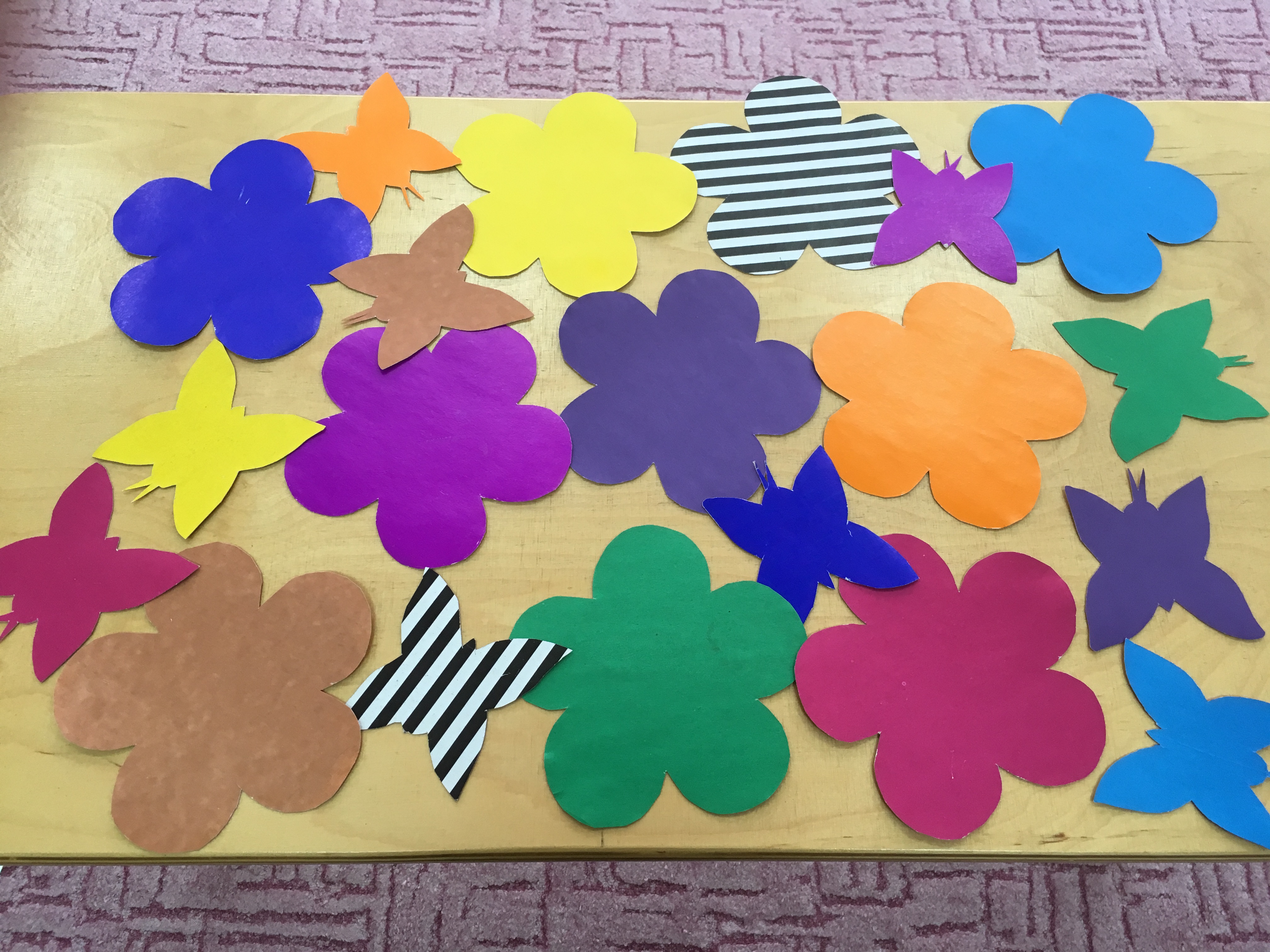 Бабочка и цветок
Выполнила: учитель-логопед Ткаченко Елена Александровна
ГБОУ школа №1246 корпус 780
Россия, г. Москва
Правила игры:
На игровое поле выкладываются цветы, а бабочки раздаются детям:
«Помогите бабочкам спрятаться от птичек, спрятав их на цветах»
Бабочка должна сесть на цветок, на котором ее не будет видно!
Игровое поле 
с цветами
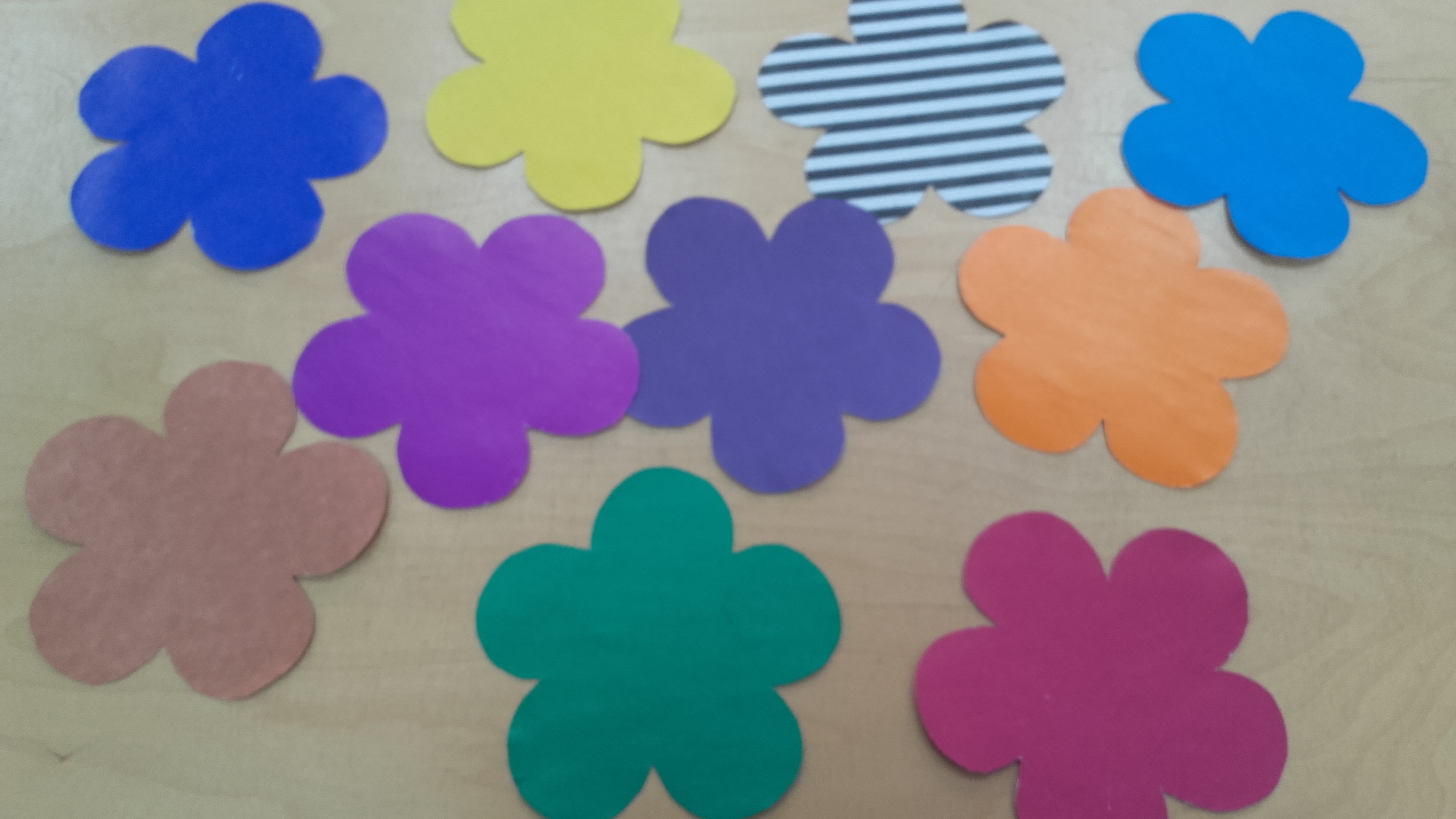 Бабочки и цветочки
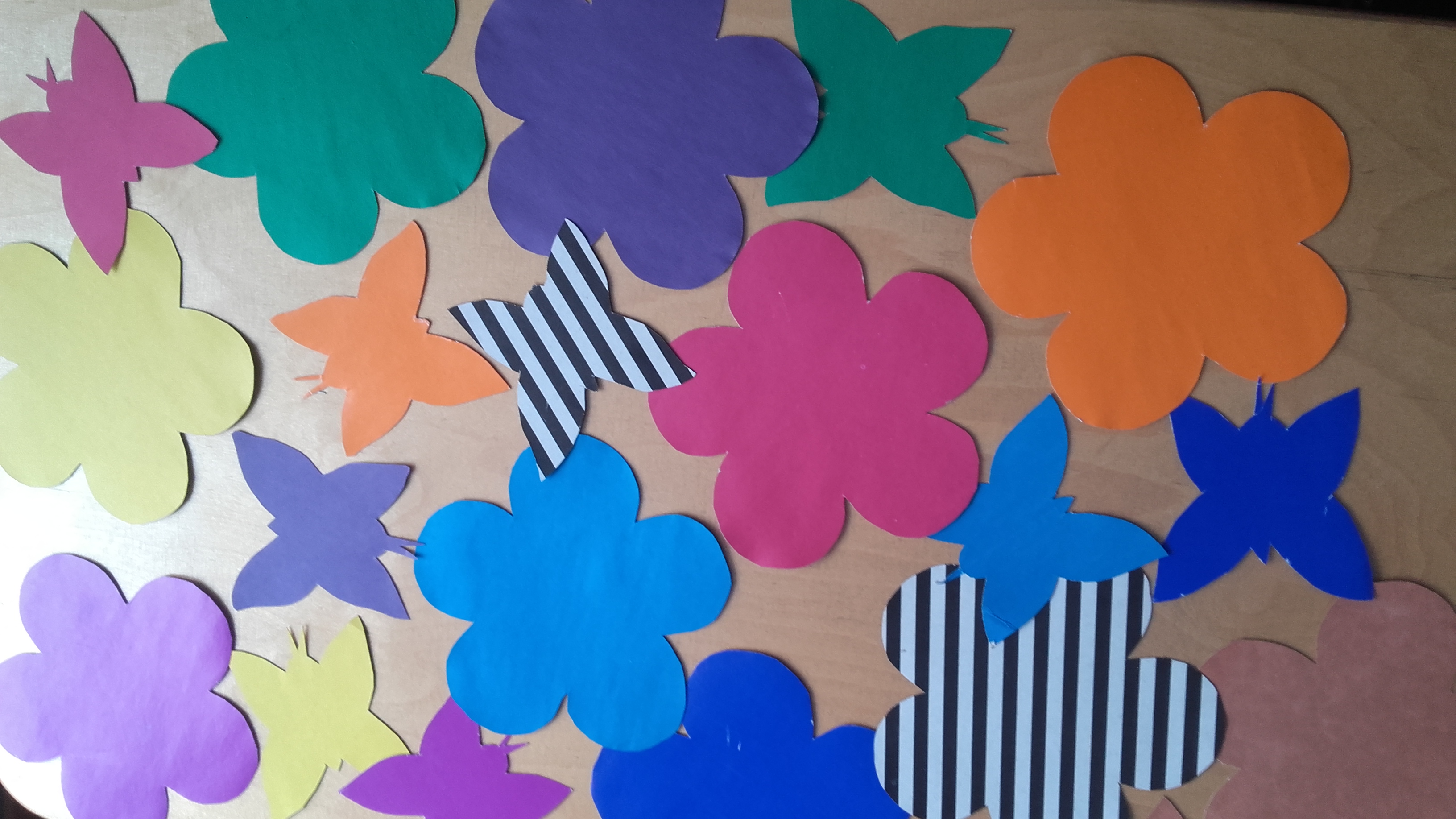 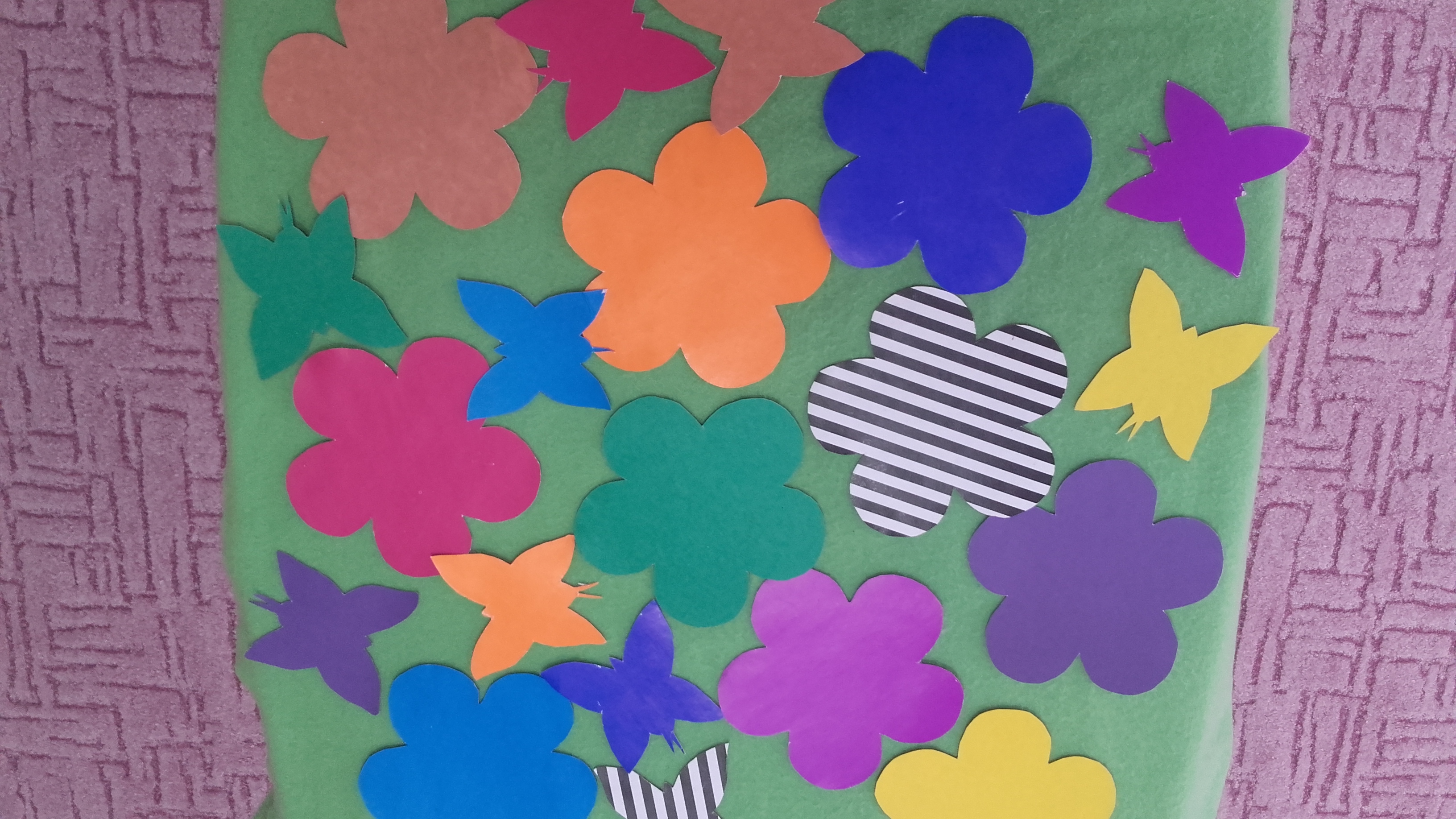 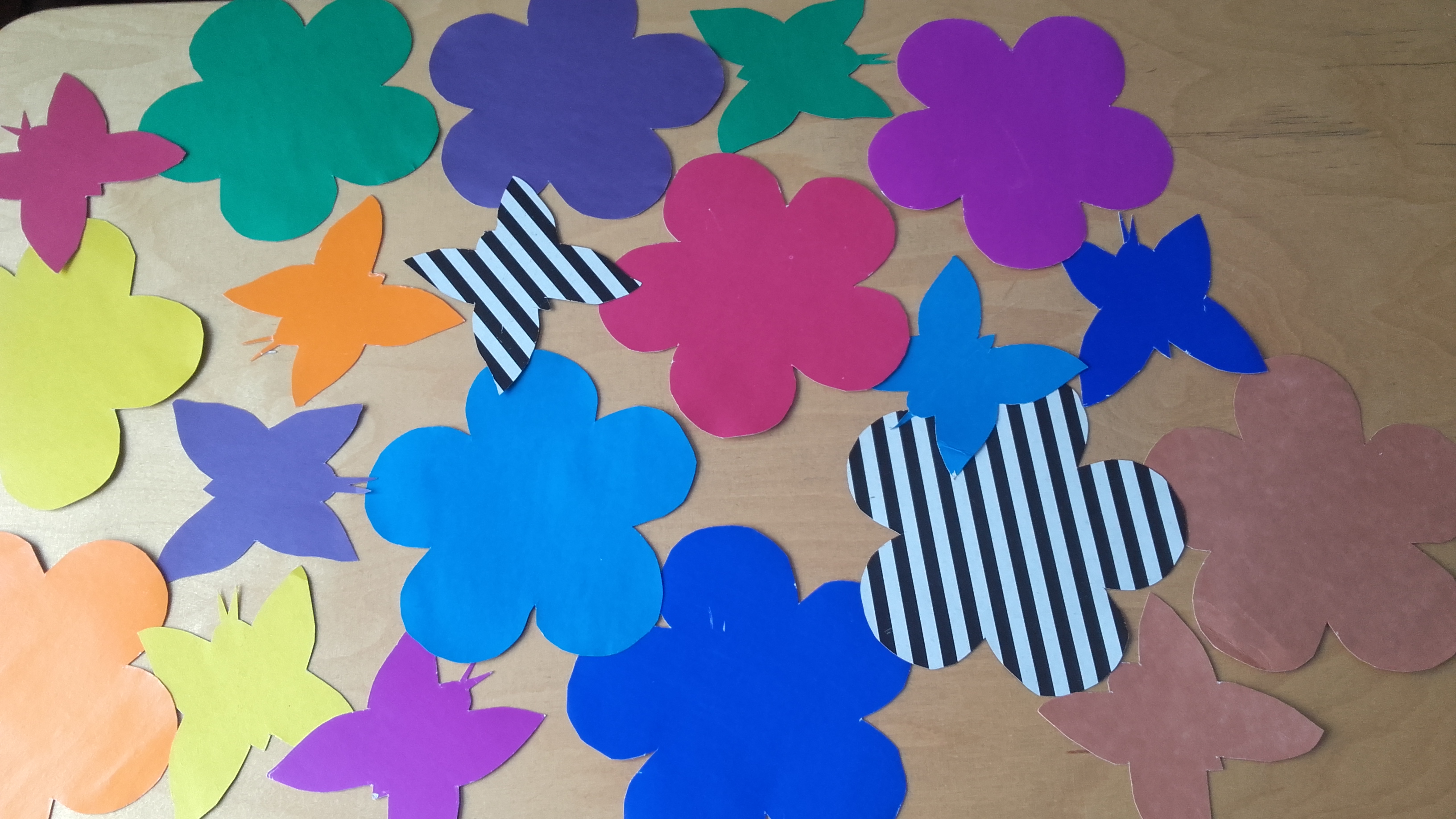 Ход игры:
Дети проговаривают свои действия полными предложениями, правильно согласовывая прилагательное с существительными.
Пример: 
«Красная бабочка села на красный цветок»
или
«Желтая бабочка села на желтый цветок» и т.д.
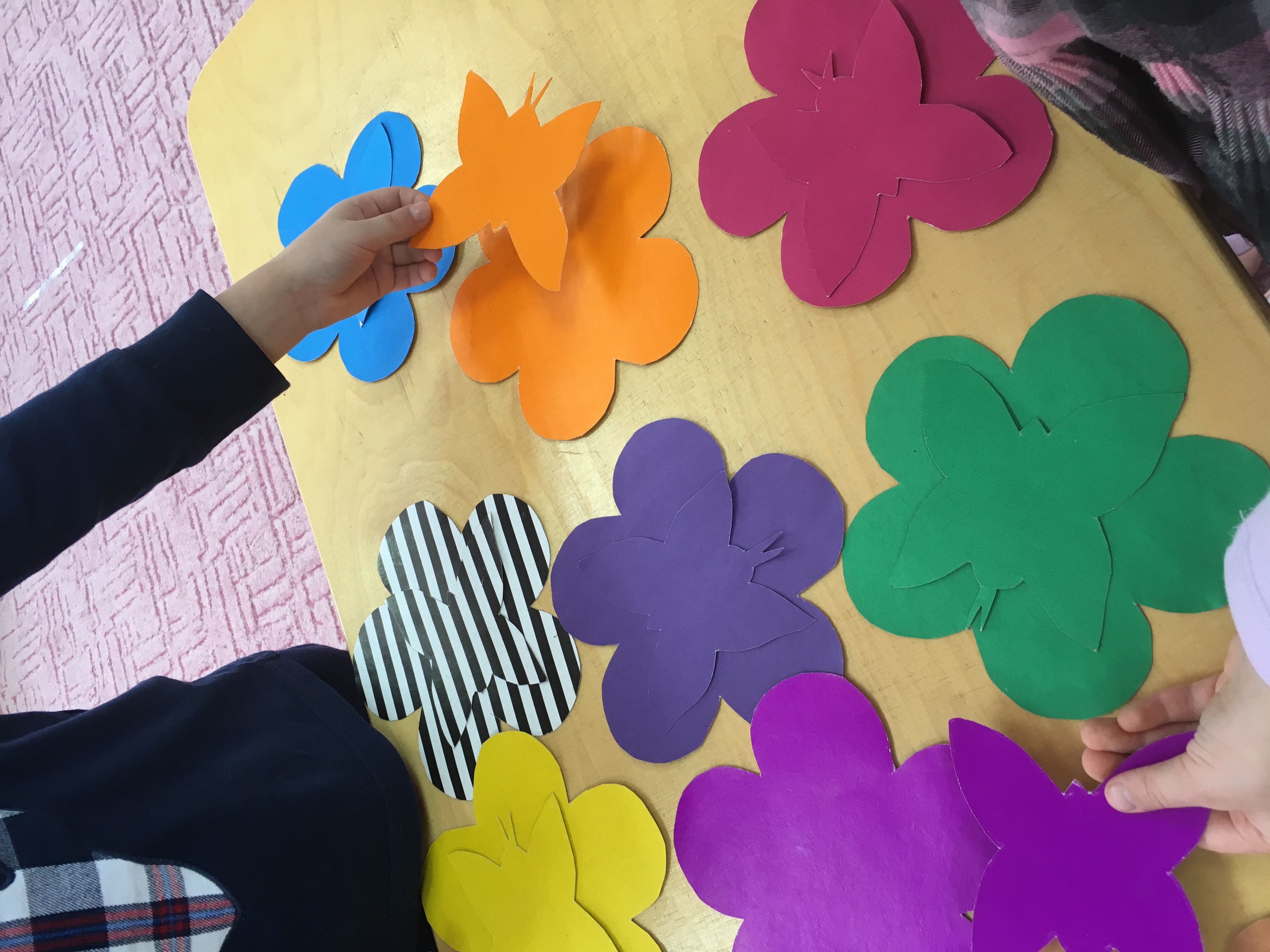 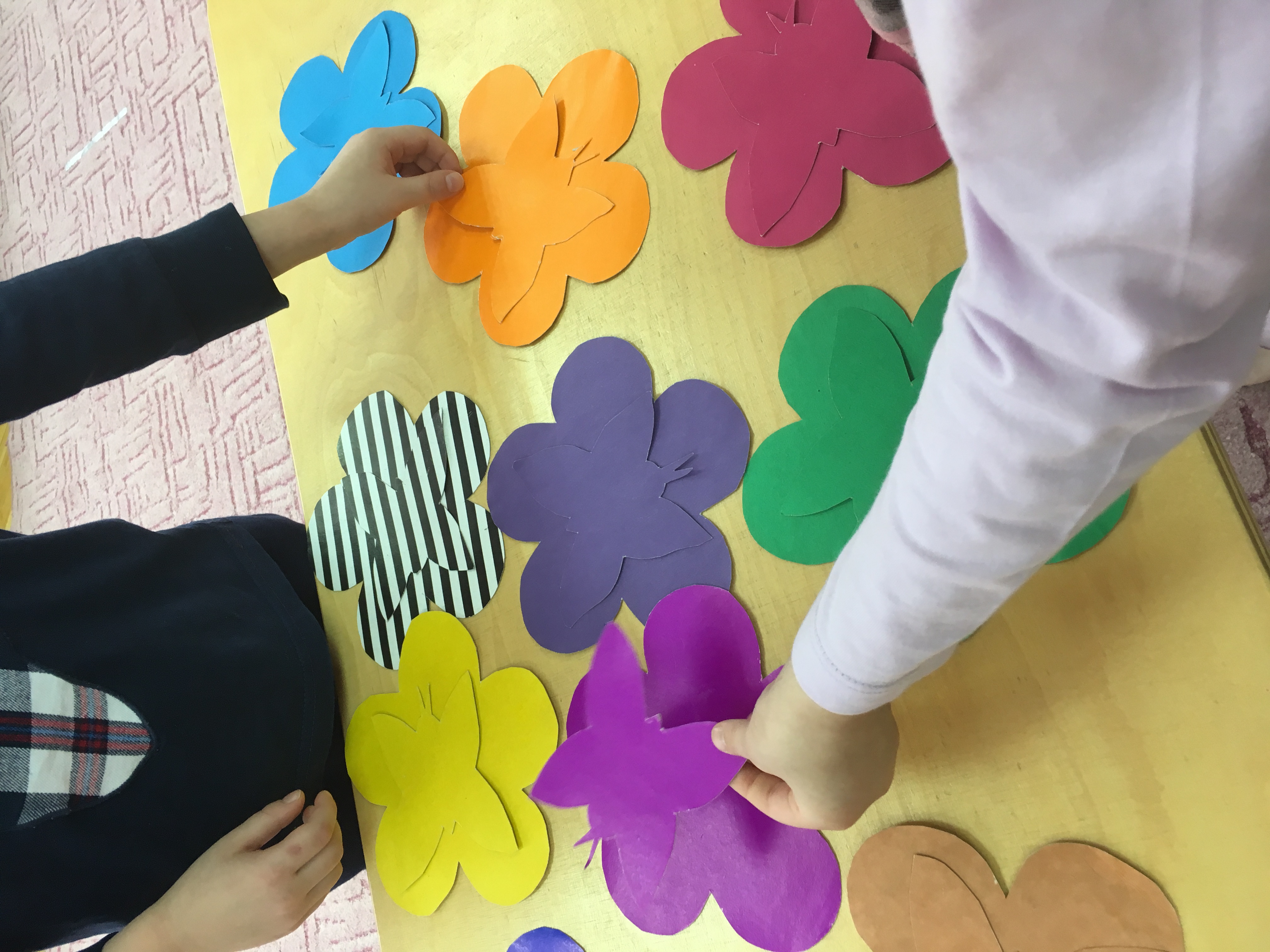 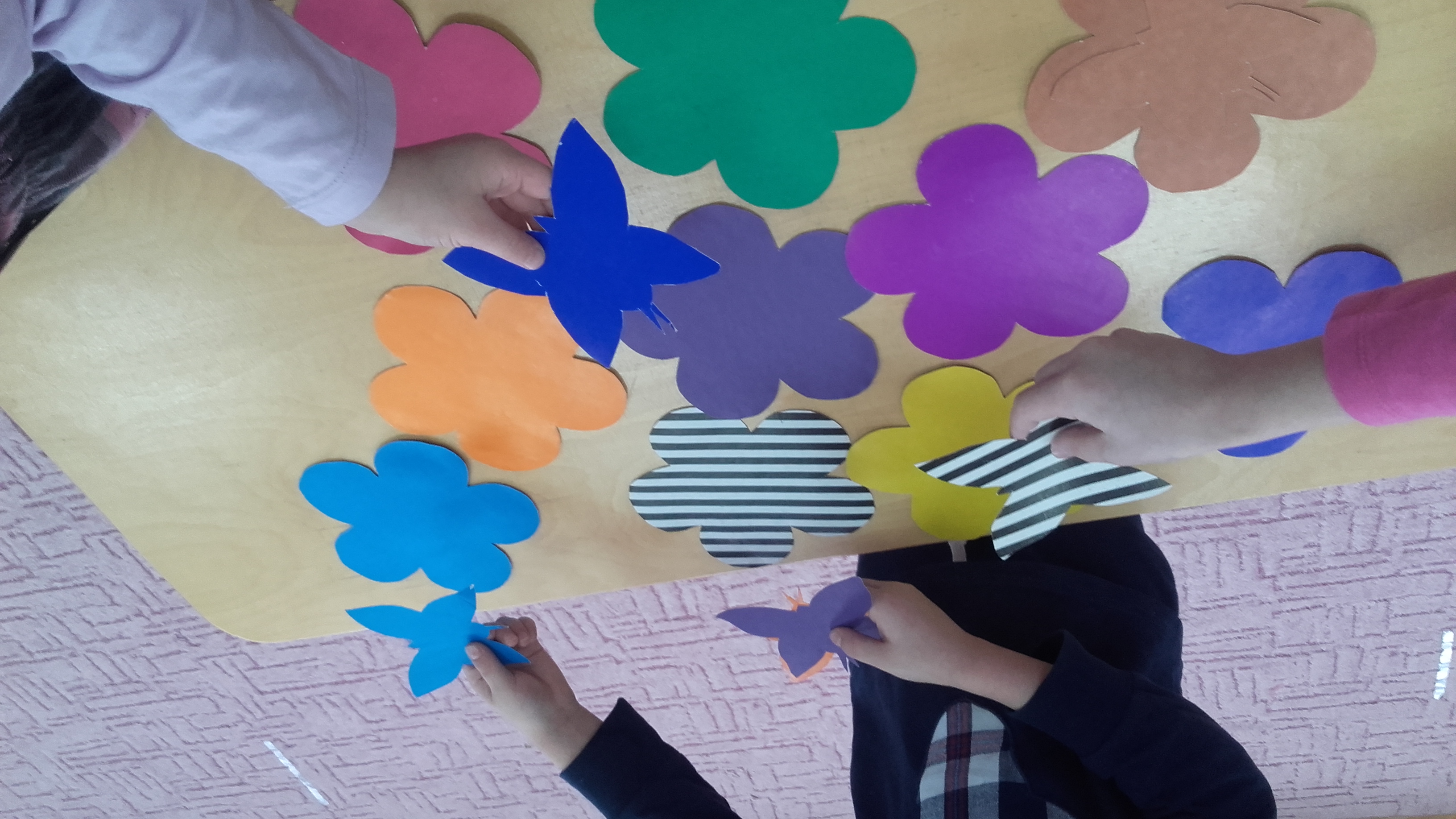 Спасибо за внимание!